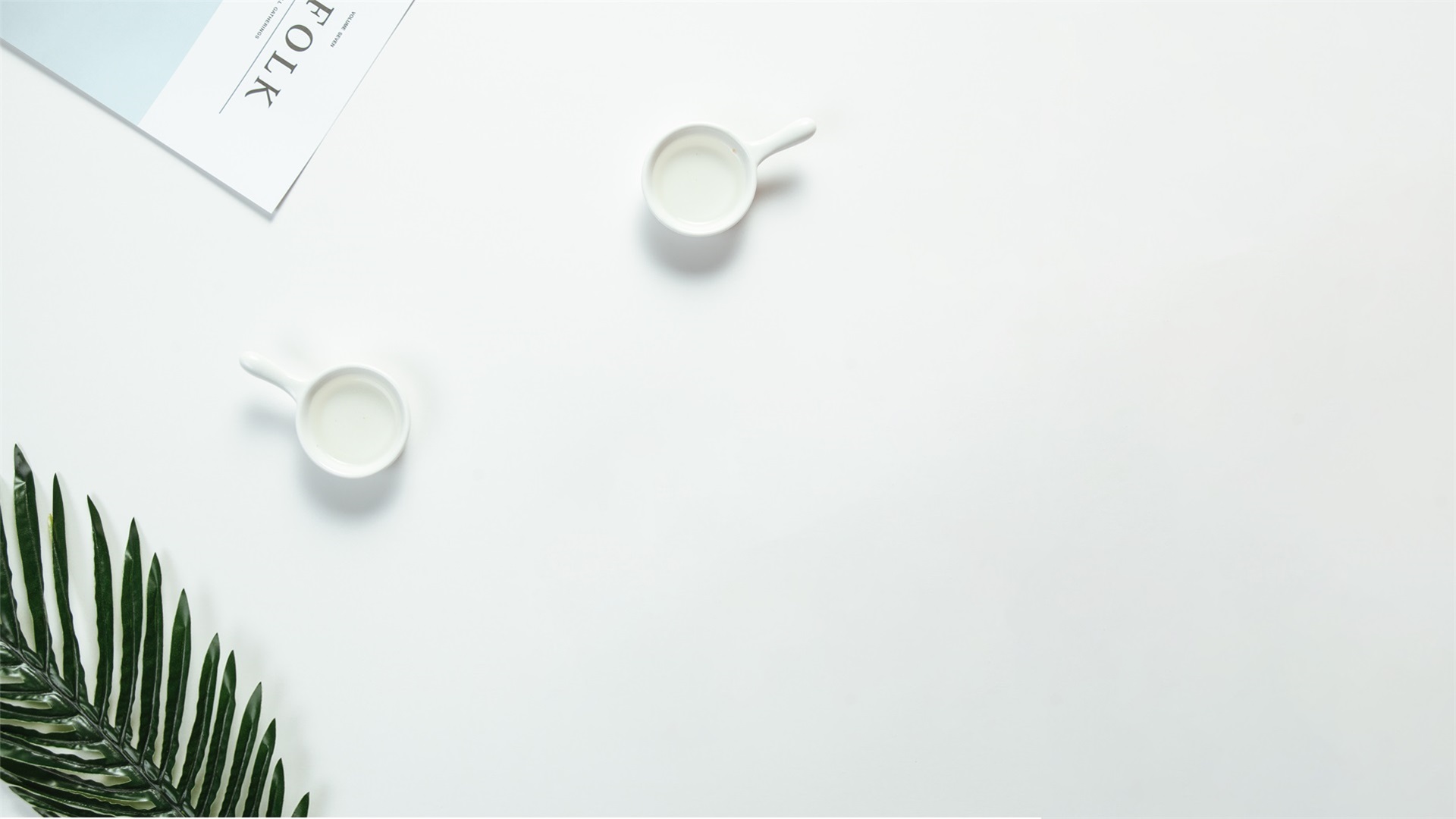 歡
六年丁班

班親會
迎
導師：李建宏
蒞
臨
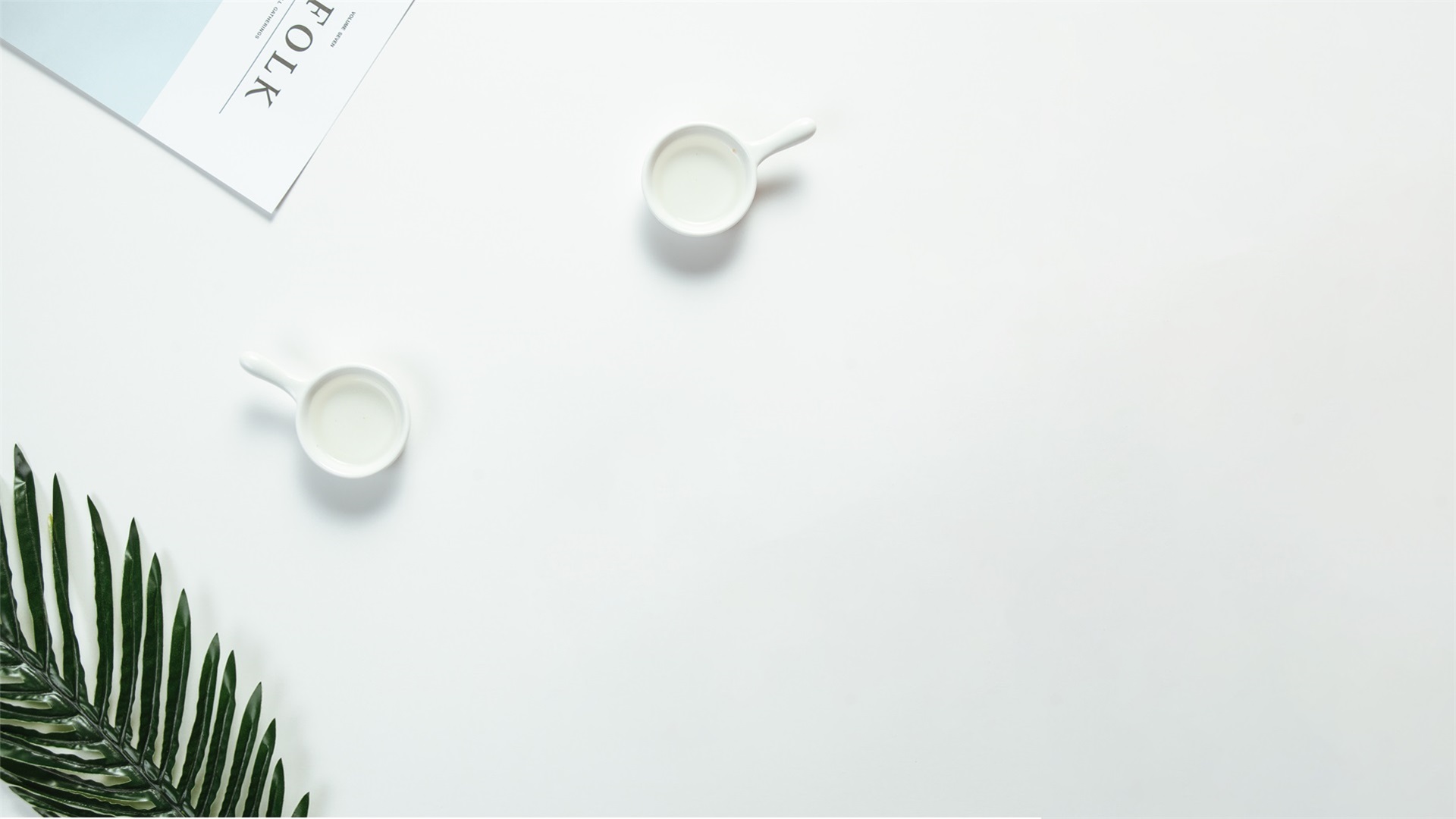 01
簽到&確認熱心的班級家長代表三人
流程
02
班級事項聯繫
03
賦歸
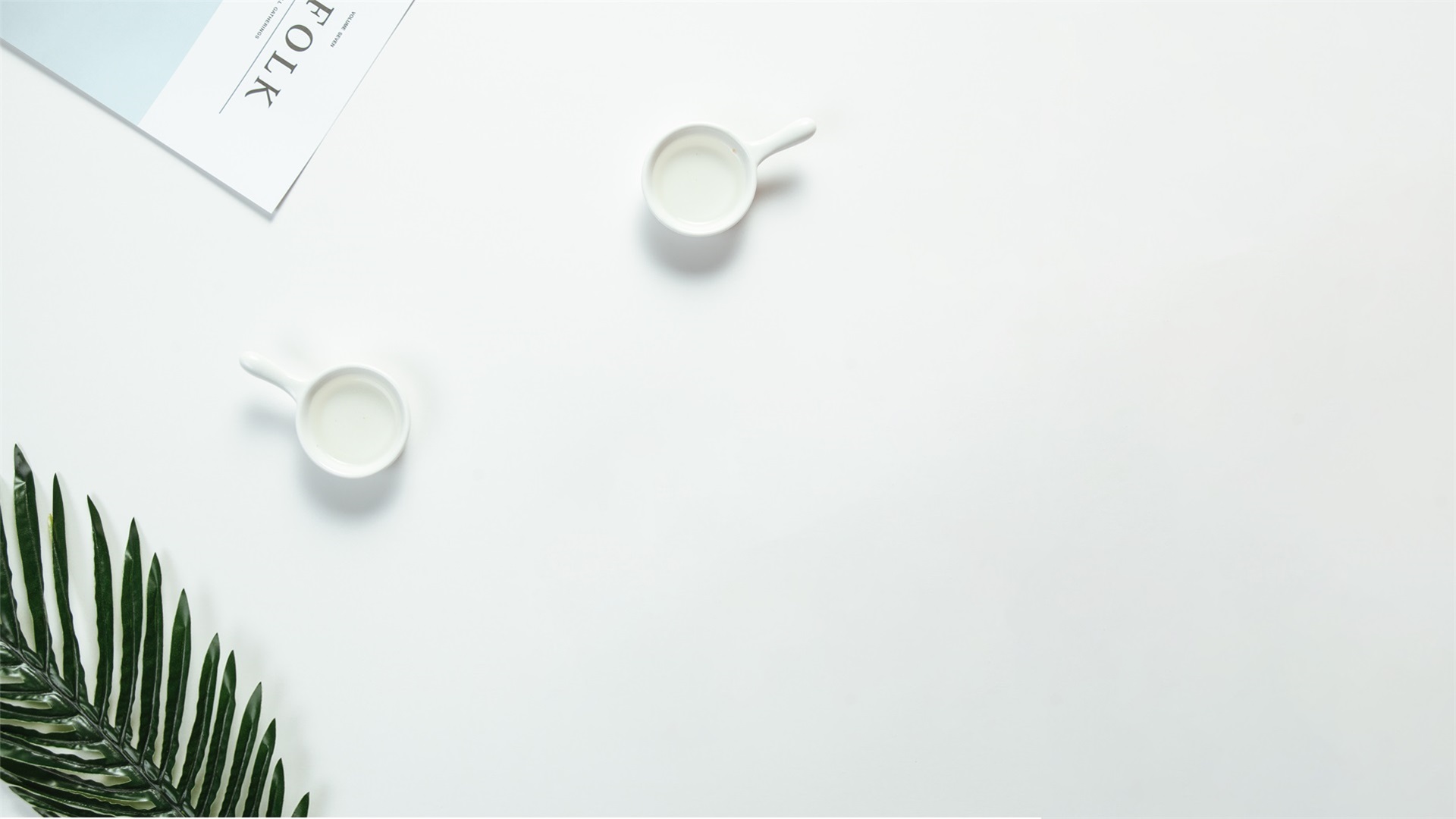 01
家長代表當選名單
家長代表當選名單
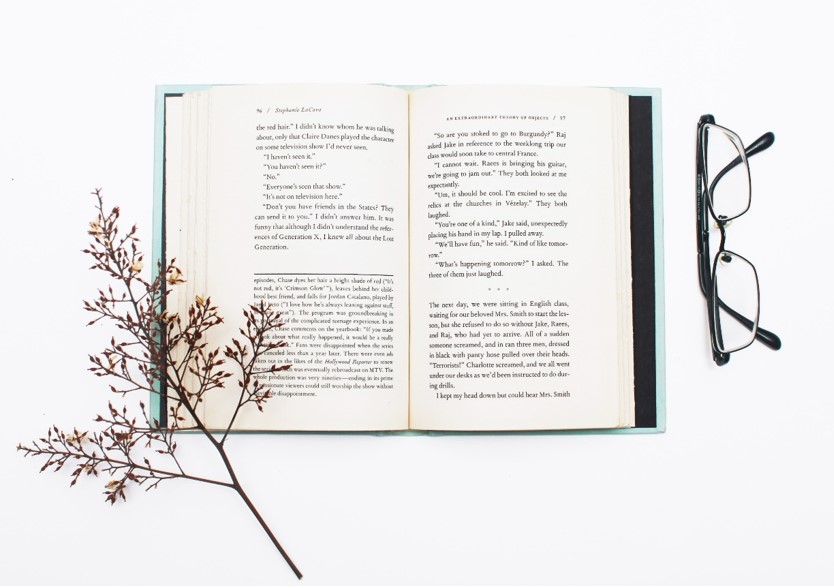 張厚之-子翎
陳雅玲-冠泓
詹權-惟中
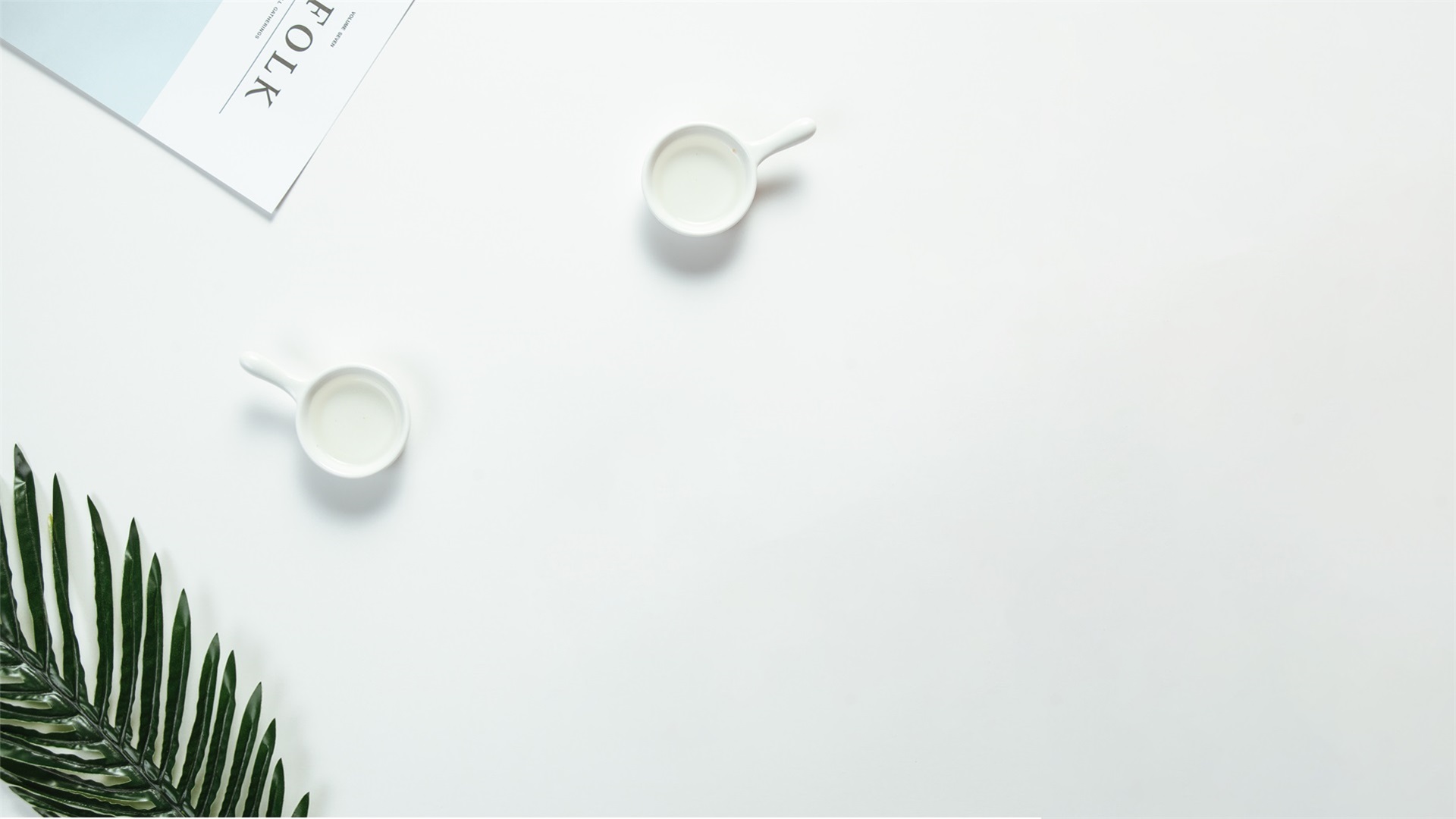 02
班級事項聯繫
本學期重要行事曆
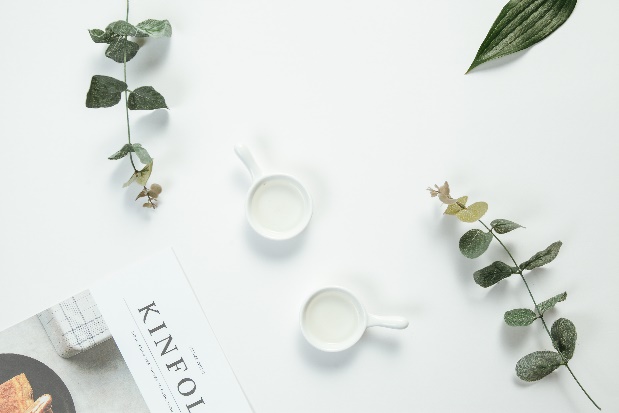 9/24(二) 游泳課開始 共6次課程
10/5(六) 體育表演會 
10/10(四)國慶日連假
10/11(五)體育表演會補假
10月中旬流感疫苗施打
11/7(四)、8(五)期中評量
11月中旬拍攝畢業團照、沙龍照
1/1 (三)元旦假期
1/14(二)、15(三)期末評量
1/20(一)休業式  1/21 寒假開始
班級重點
班級經營重點
1.常規管理及學生生活指導
2.學生輔導
3.配合歲時節令、學校行事舉辦的各項活動

晨間時間安排
1.課外讀物閱讀
2.補救教學
3.晨間運動

作業實施
作業以能在四十分鐘內完成、配合當日教學內容為原則。

教學情境布置
1.配合教學主題、生活時事與歲時節令的佈置內容
2.學生作品區
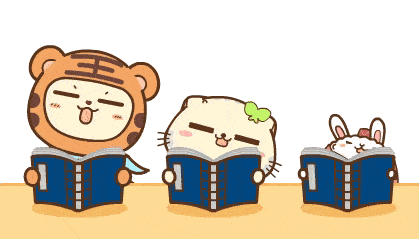 (下學期)升學相關事宜(國民中學採學區制)
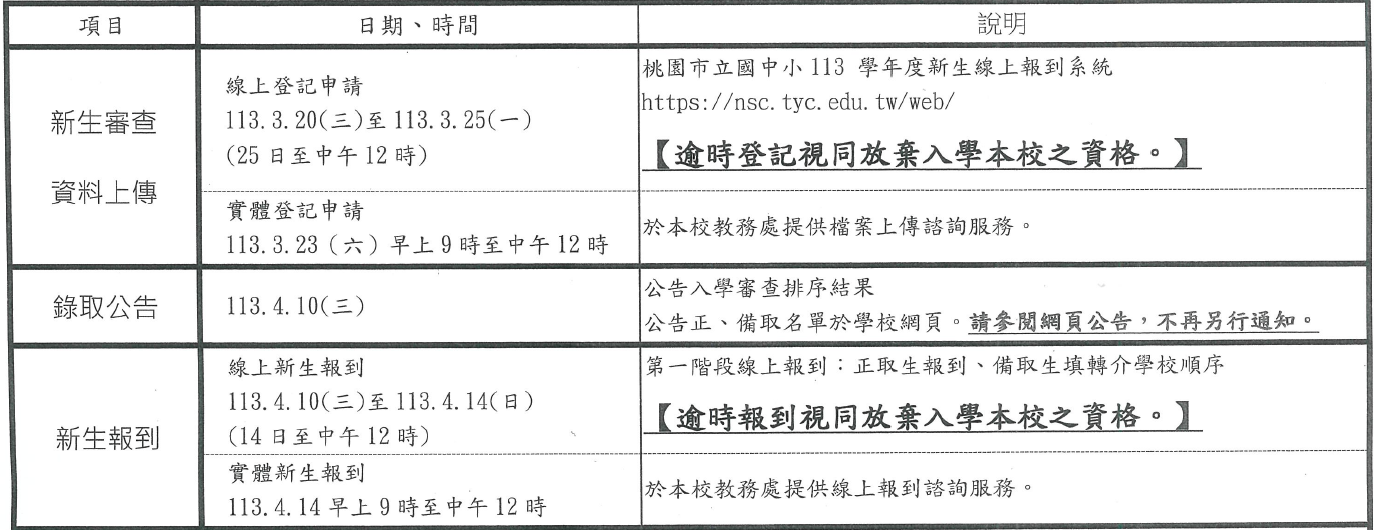 112學年度內壢國中
新生報到時程參考:
(下學期)升學相關事宜(其他資優招生-桃園資優教育資源中心)
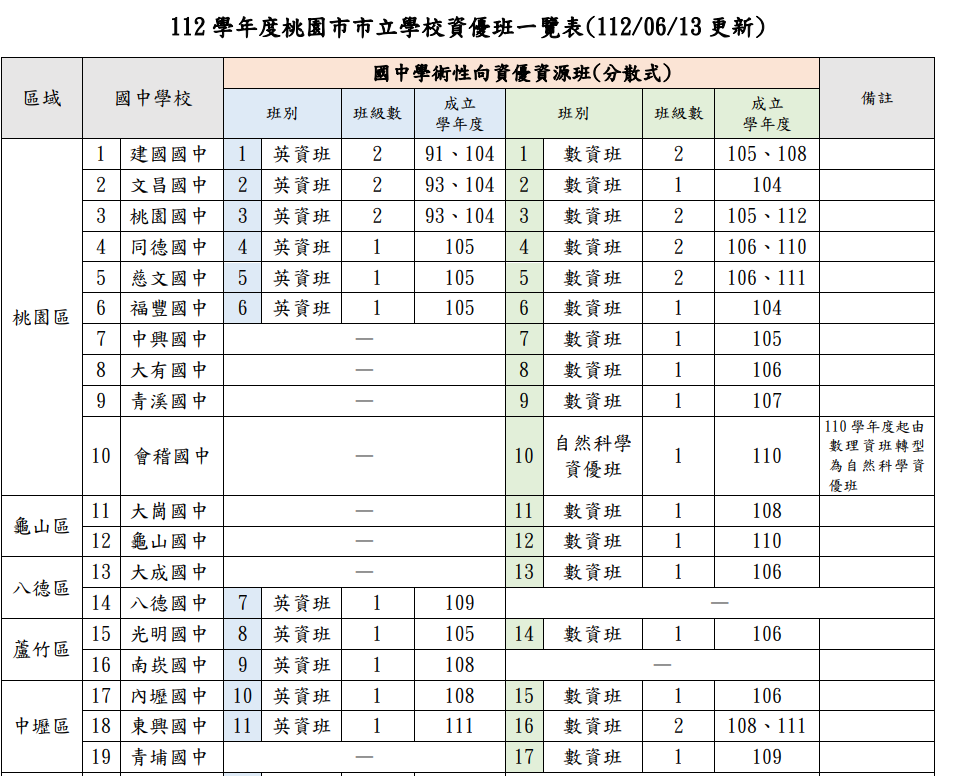 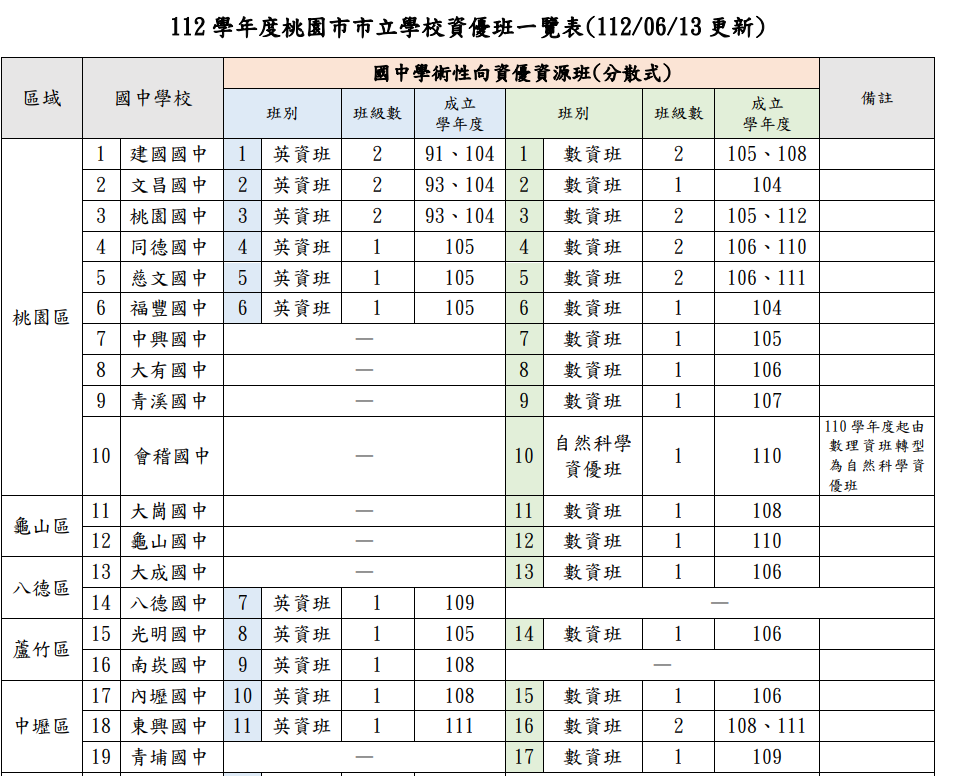 (下學期)升學相關事宜(其他資優招生)
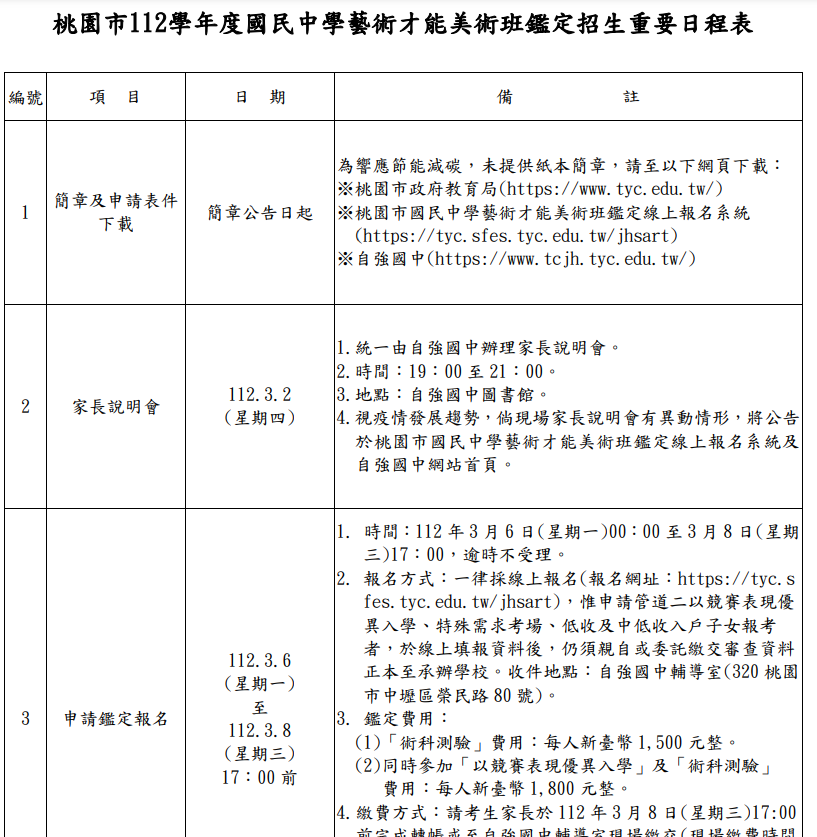 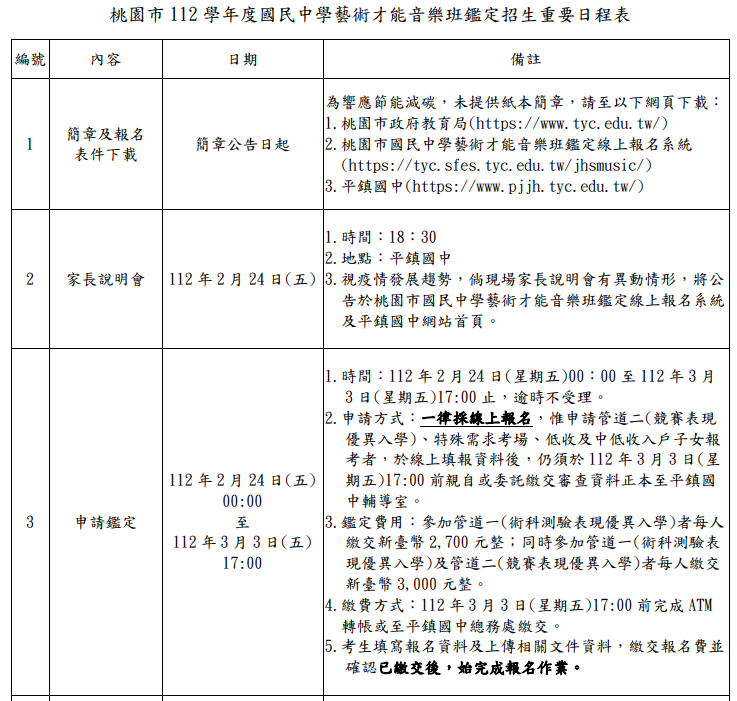 (下學期)升學相關事宜(其他資優招生)
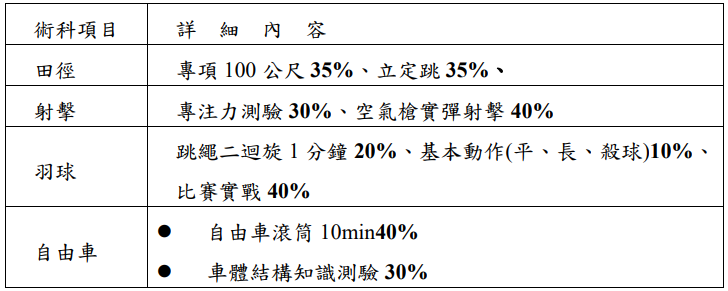 學校行政業務宣導
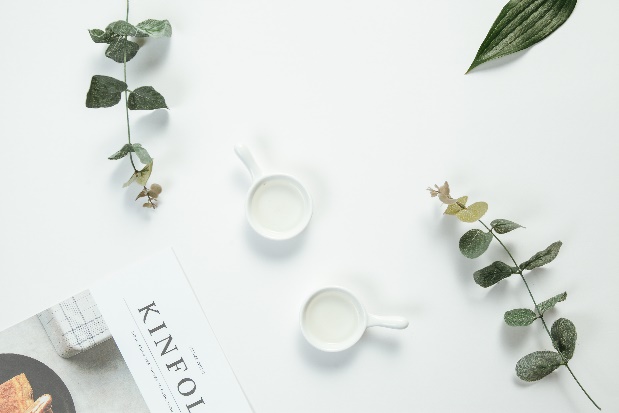 一、教務處：        
1.教育部中小學家長數位學習知能指引  https://elearning.cloud.edu.tw/
2.本校圖書更新，希望孩子多多利用，並鼓勵家長多多陪伴孩子進行親子共讀，共同推動終身閱讀好習慣。
學校行政業務宣導
二、學務處：
（一）健康促進宣導，請家長配合
        1.視力保健:近距離(閱讀、寫字、看電視及電腦)用眼30分鐘，休息10分鐘
        2.口腔衛生:睡前潔牙，每天刷牙兩次以上，持續追蹤齲齒狀況(包含定期牙科檢查)。
        3.健康體位:落實85210（睡滿8小時、天天5蔬果、久坐及螢幕使用少於2小時、
           天天運動1小時、喝足白開水）。
（二）上學時間為7:20-7:40，請勿遲到、放學時間為13:30及15:30。
           有參加學校課照    及社團的小朋友，皆請家長準時接送。
（三）教育部規定學校應訂定制服日，本校每週三著校服及運動鞋。
學校行政業務宣導
三、總務處：
    1.本校70週年校慶已送全校每位學生一套短袖制服，因此若2-6年級學生需要加購制服的，請到傑莨服裝公司購買。
●(地址和電話詳見學校首頁，前往購買前請先致電，以免休息撲空喔！)。
●只有小一新生統一由學校統計代購。
2.因學校兩項主要工程均已完工，恢復校園開放，開放時間如下：
星期一～五：下午17:20～18:30。
星期六日：早上08:00～下午18:00。
●校園開放時，請勿進入教學區二棟大樓(定善樓、書香樓)。並請在入校時，在警衛室落實人員登記；在開放空間活動時，請保持環境整潔，感謝配合。
學校行政業務宣導
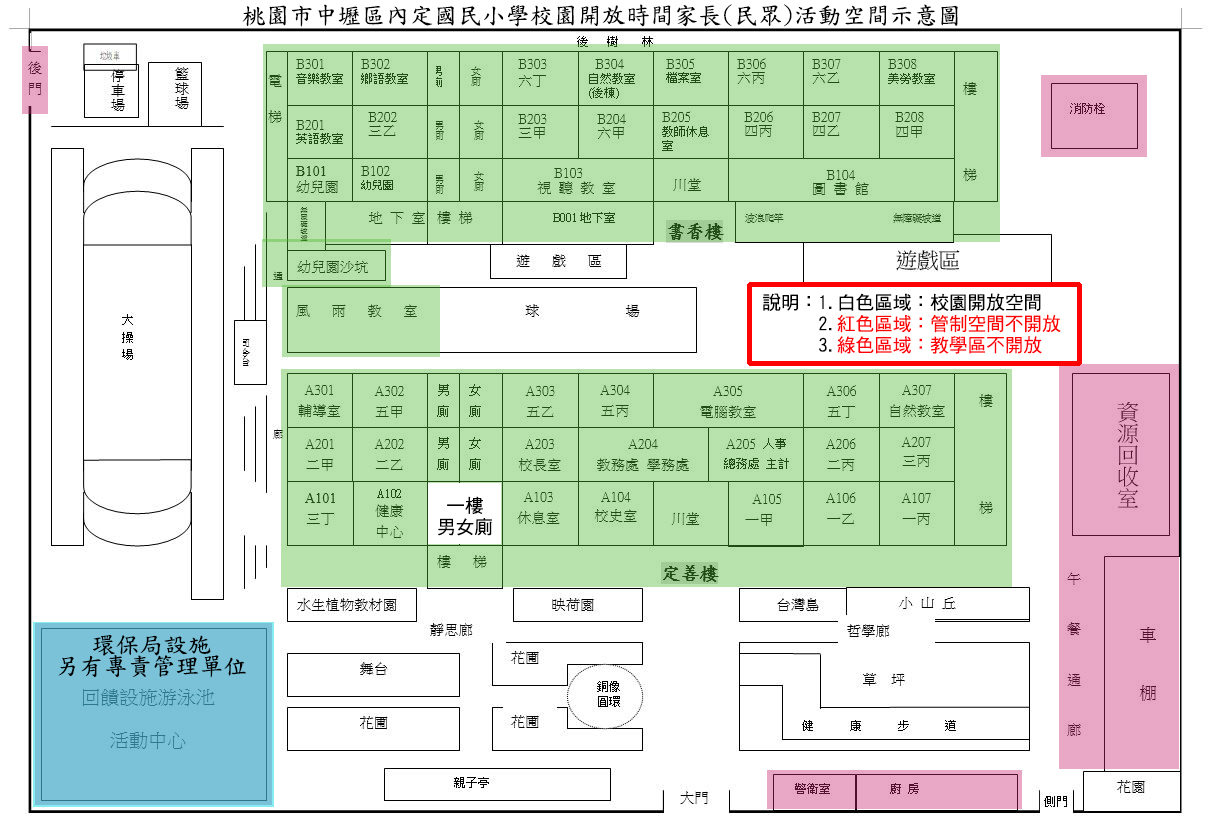 學校行政業務宣導
四、輔導室：
教育優先區親職教育講座(楊潔妤諮商心理師)，9/27(五) 18:30-20:30
題目:解開孩子的情緒密碼
聯絡事項
其他
歡迎多利用聯絡簿與我交流，
緊急事項聯繫請撥打手機0906-016172~需要請假請務必告知。
學校作息時間為7時40分，請盡可能讓小朋友於7時40分到校。
煩請各位家長撥冗檢閱孩子的聯絡簿。
成績算法
成績計算為平時成績60%+期中(期末)40%
班級注意事項
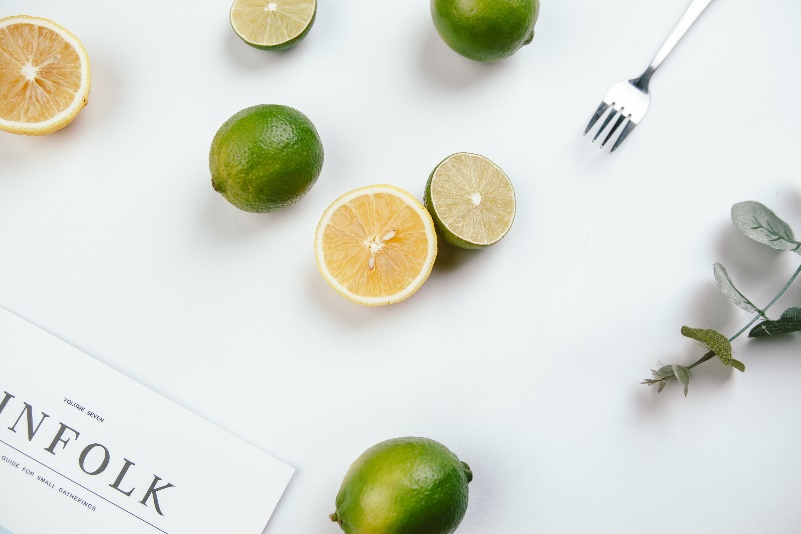 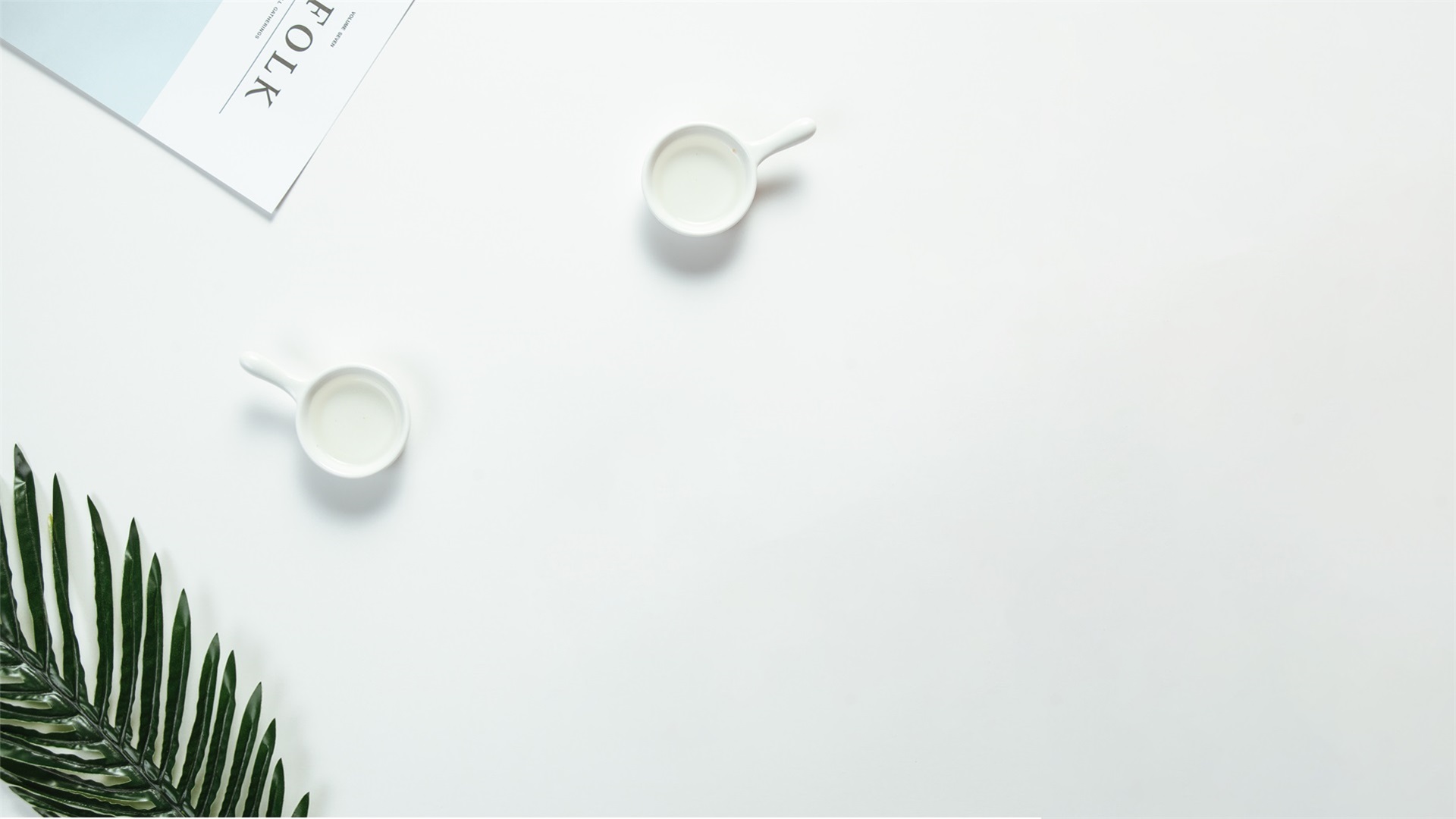 03
賦歸
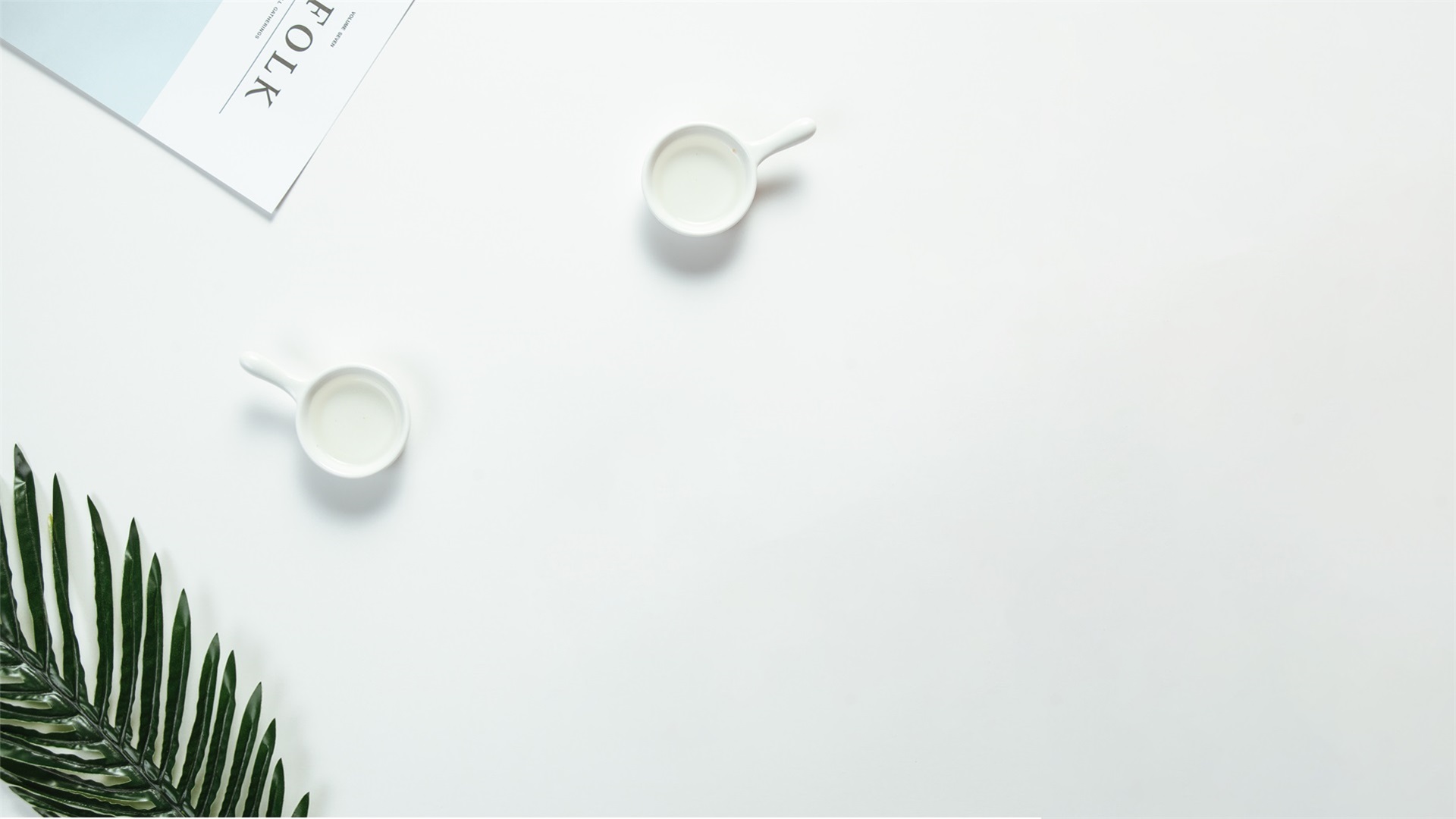 感
謝
蒞
臨